Small TSP
choco4
Example of using element constraint
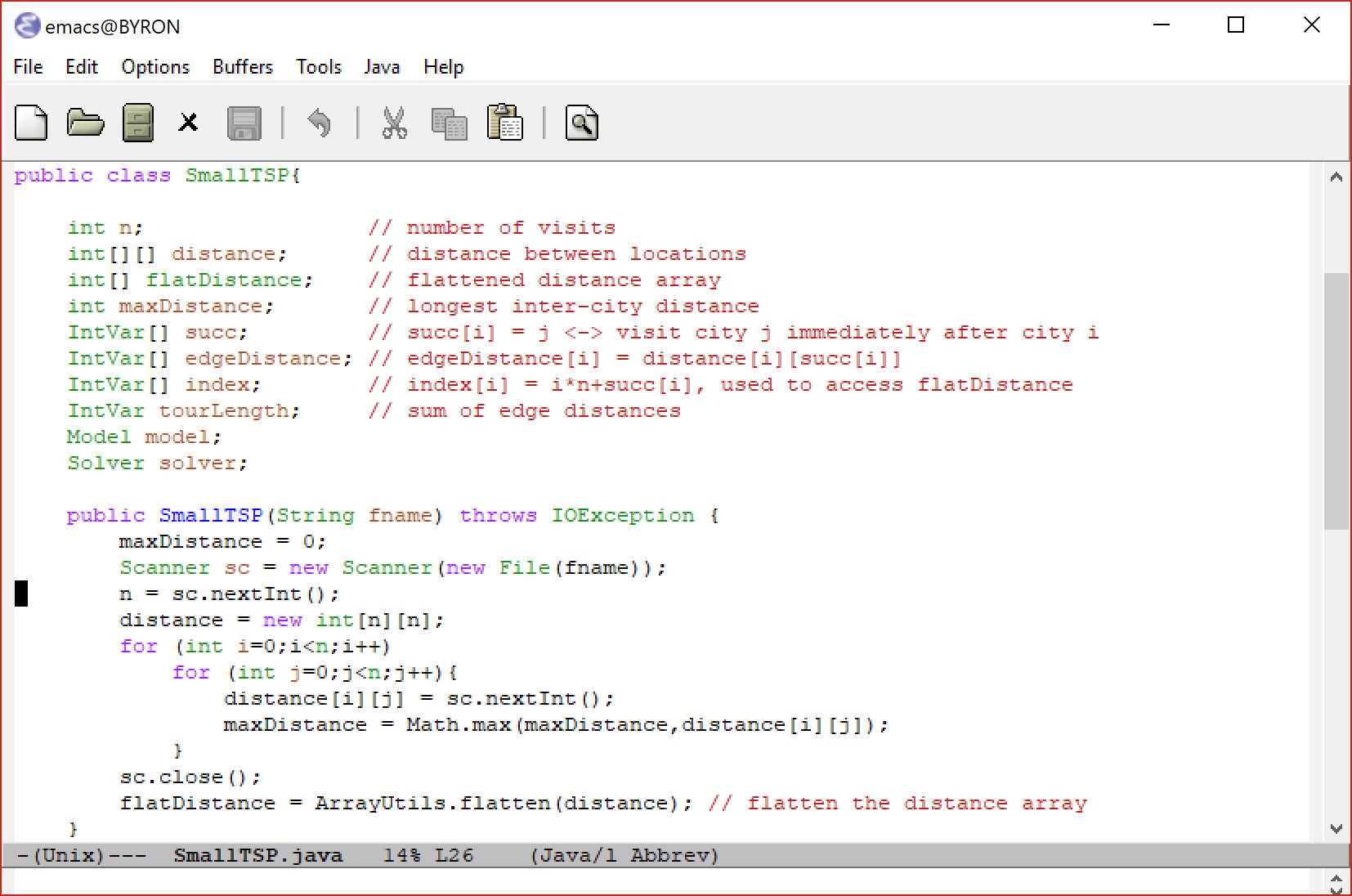 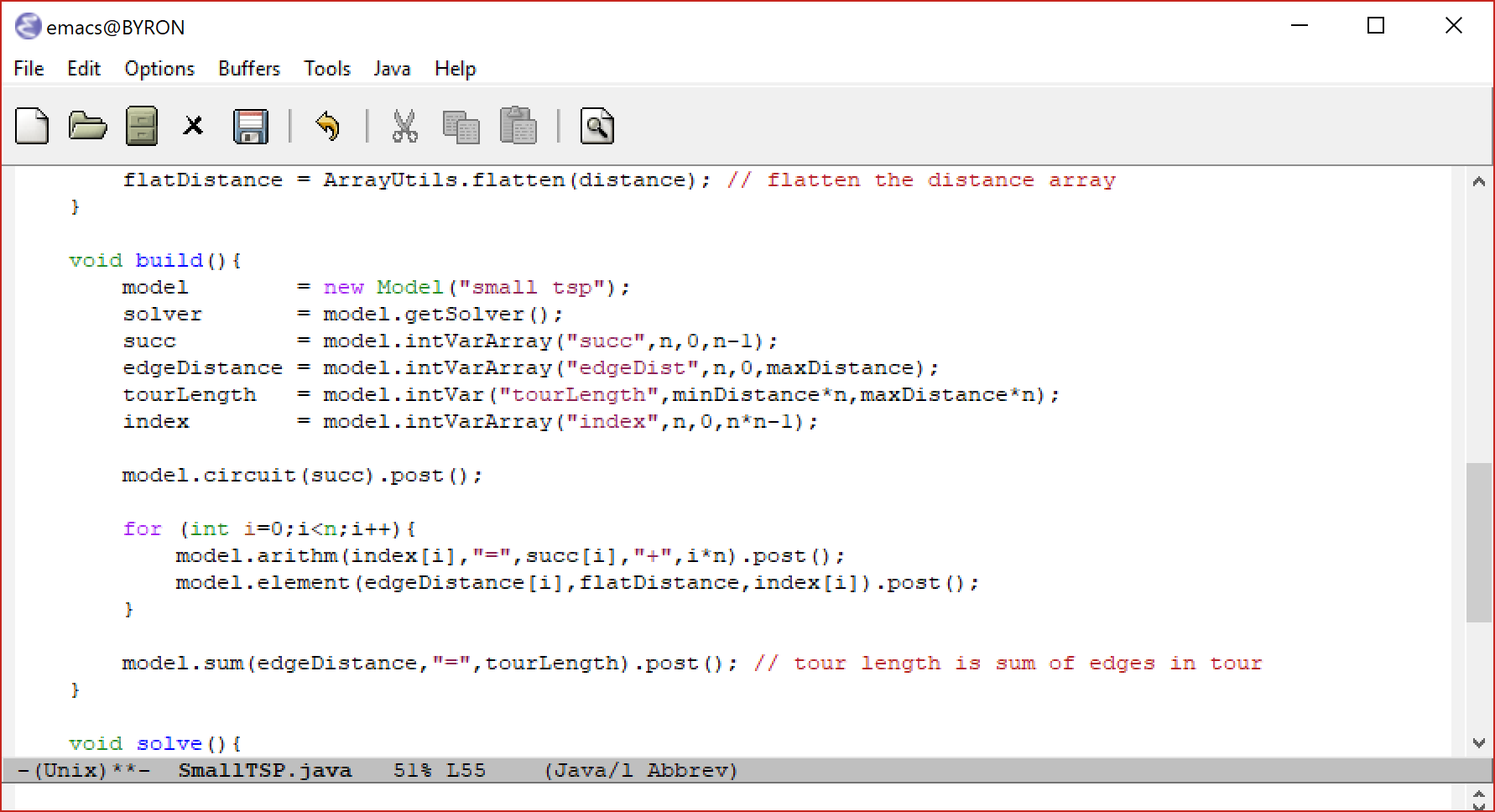 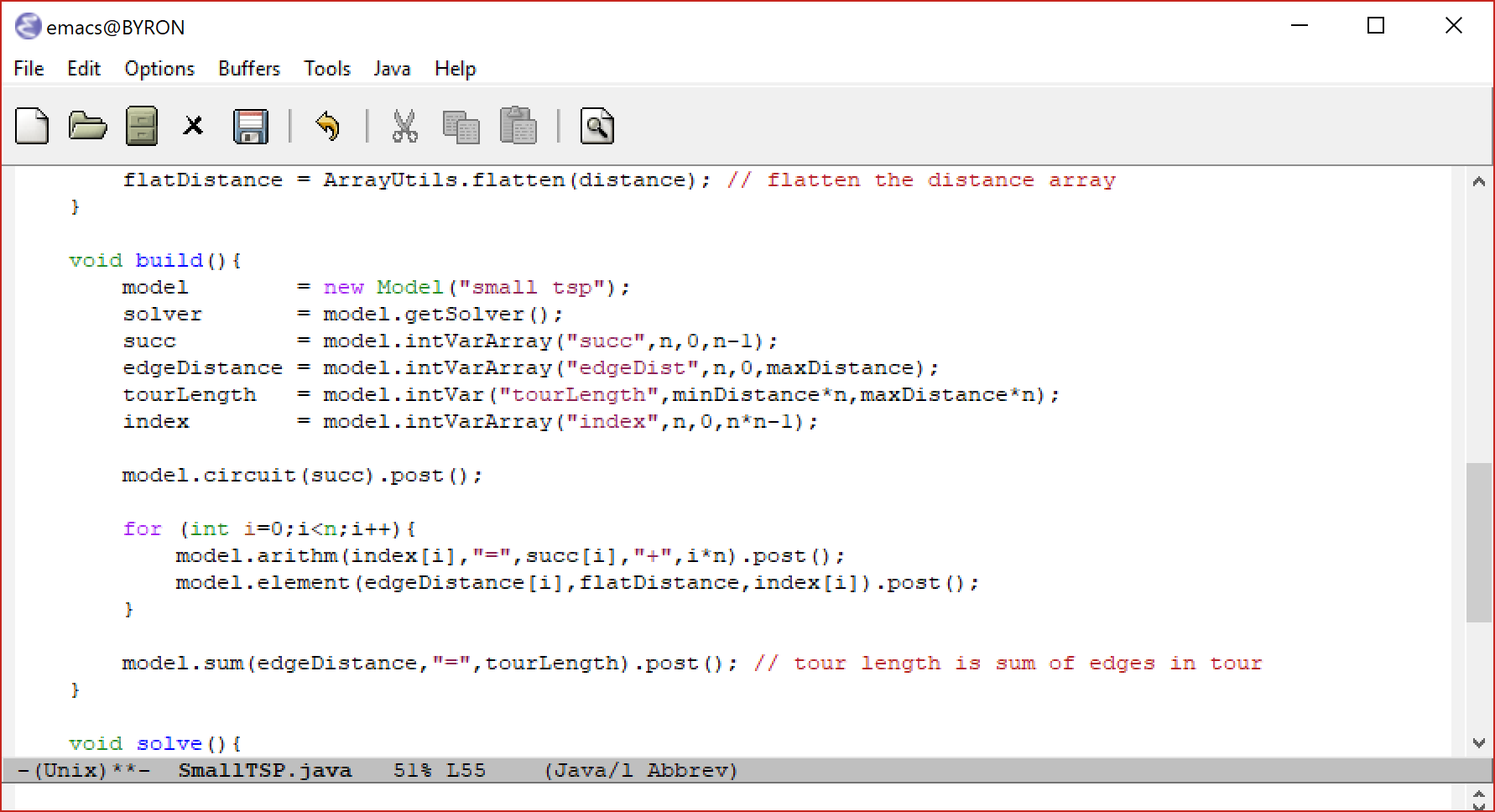 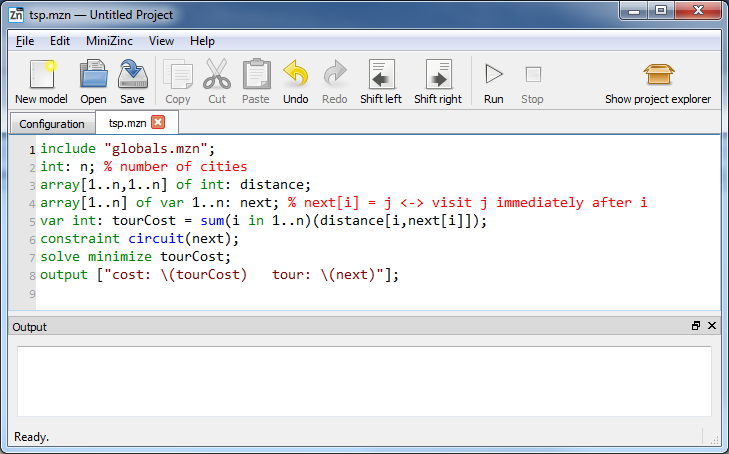 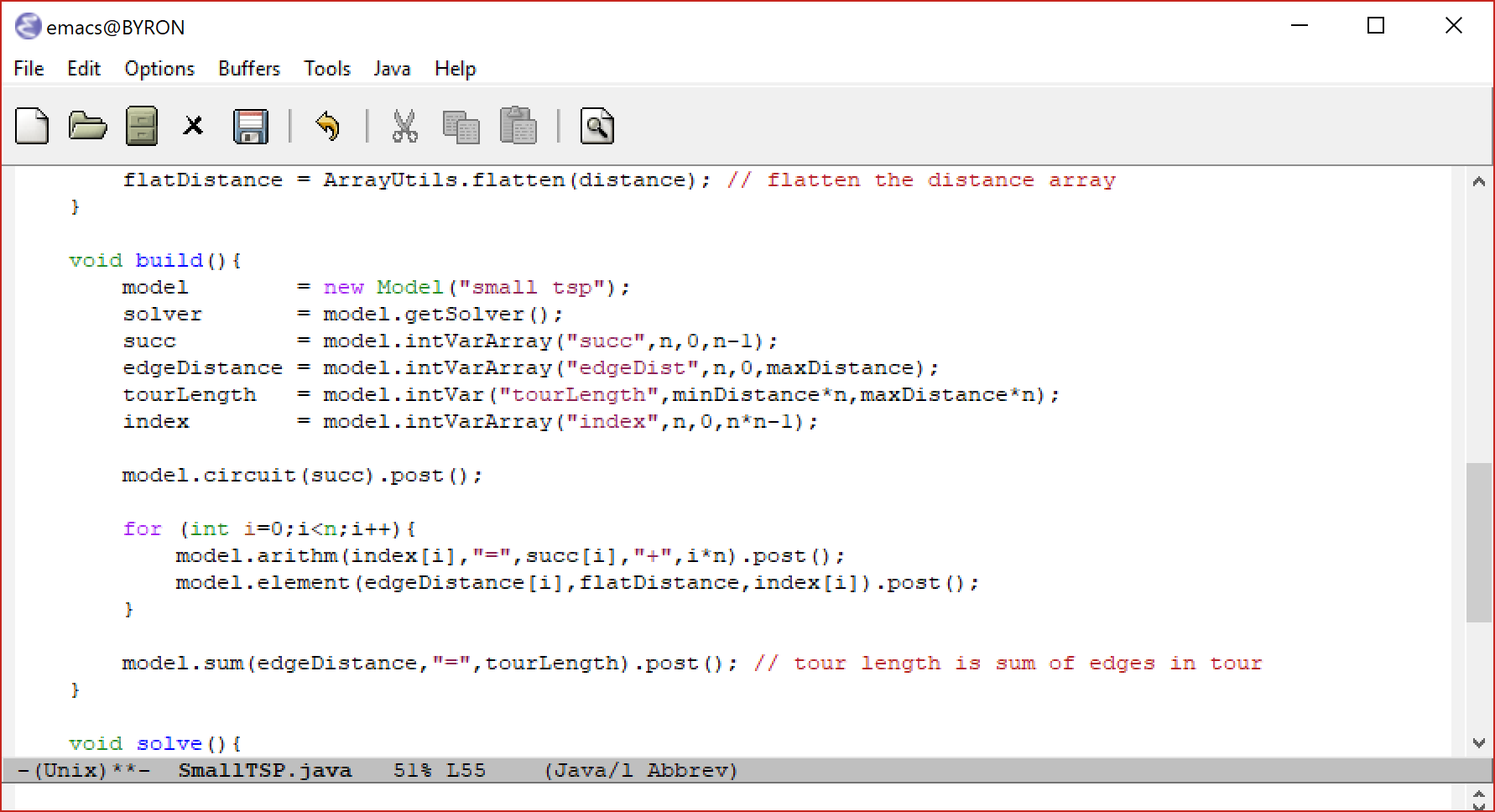 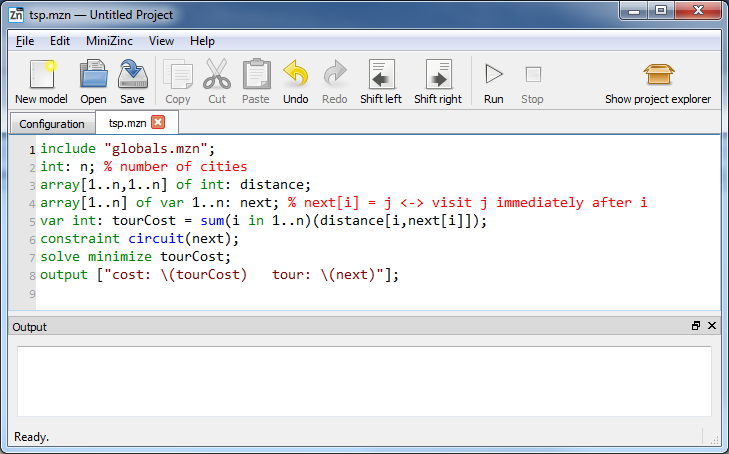 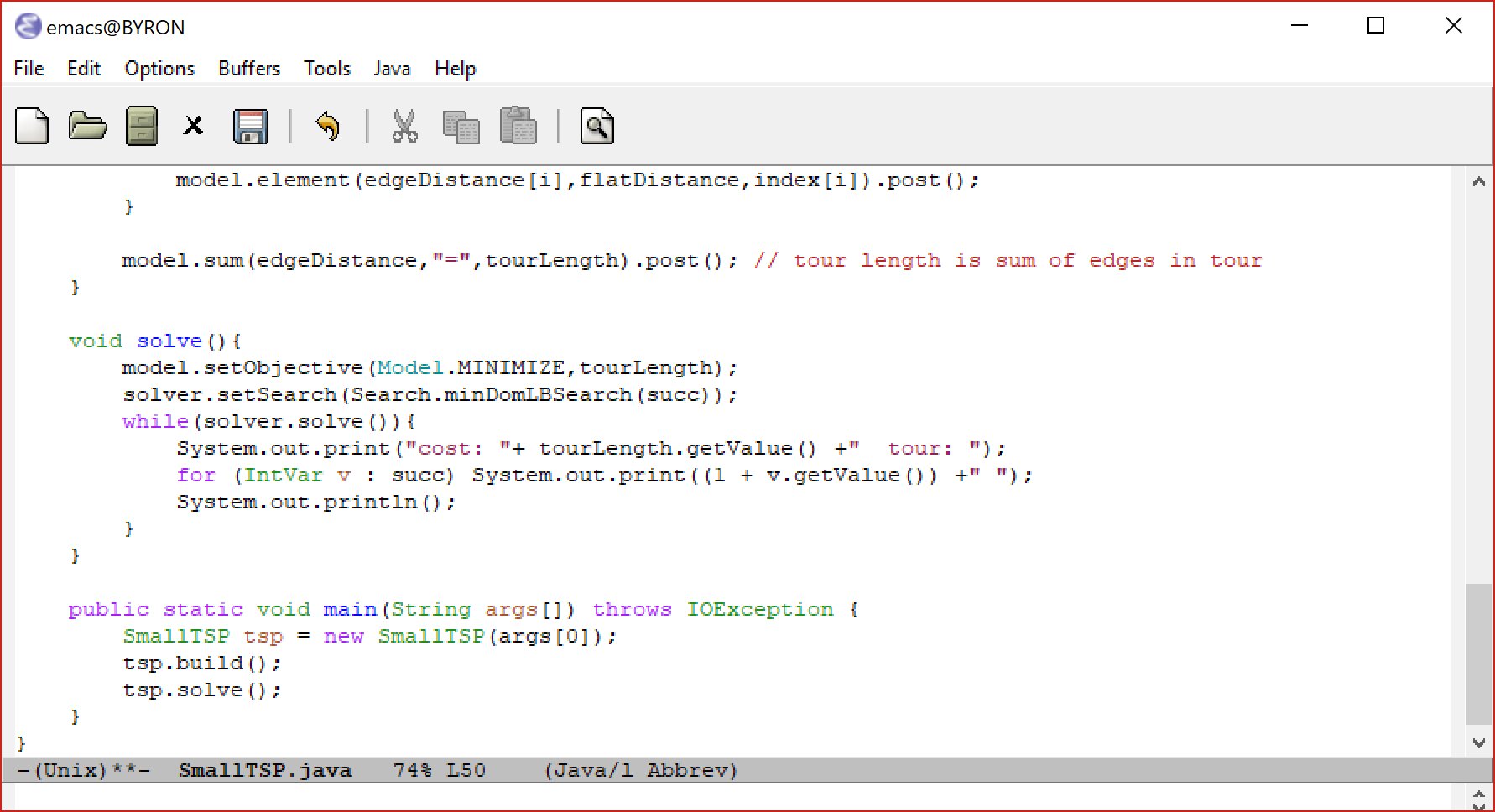 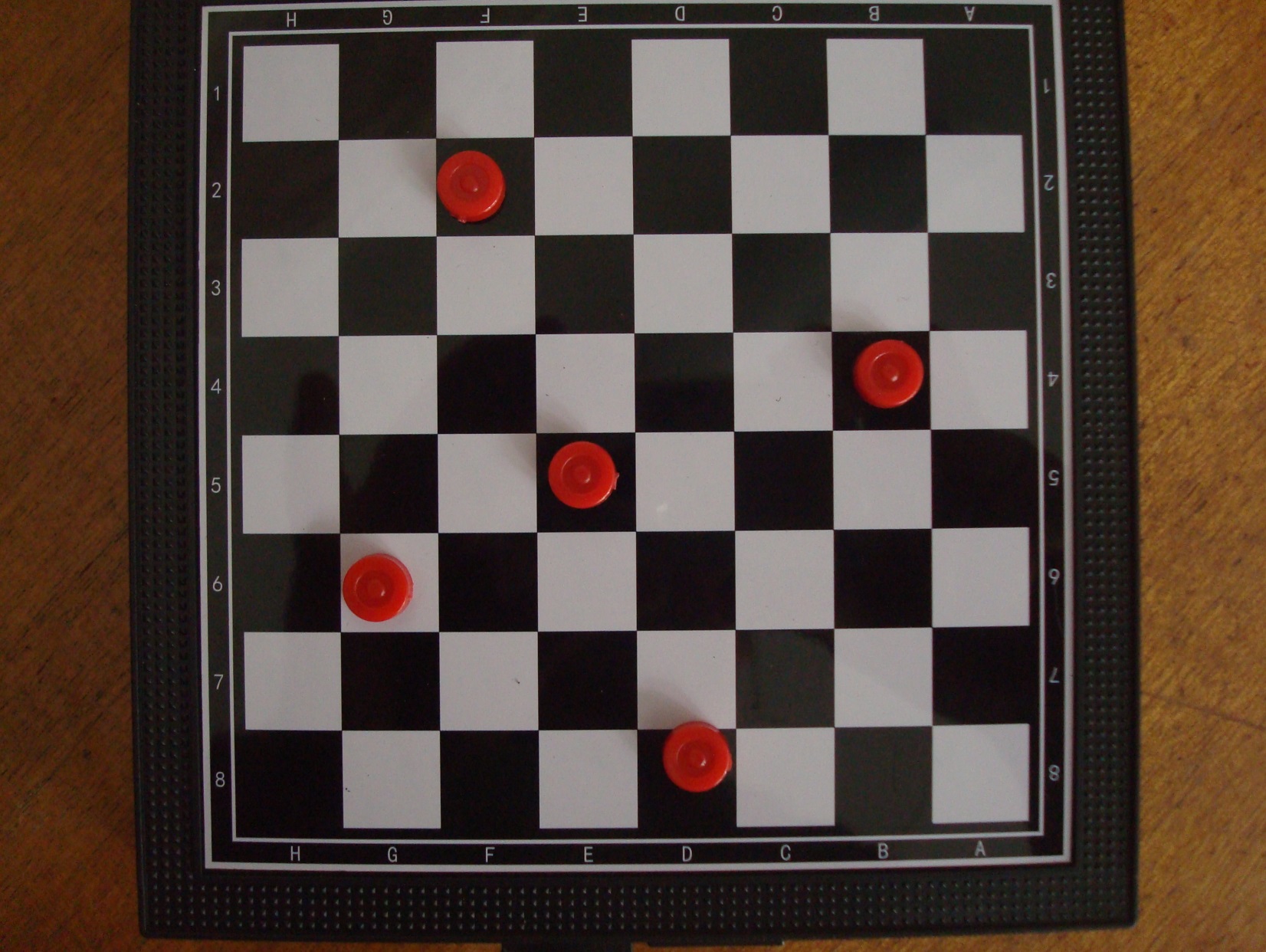 choco4
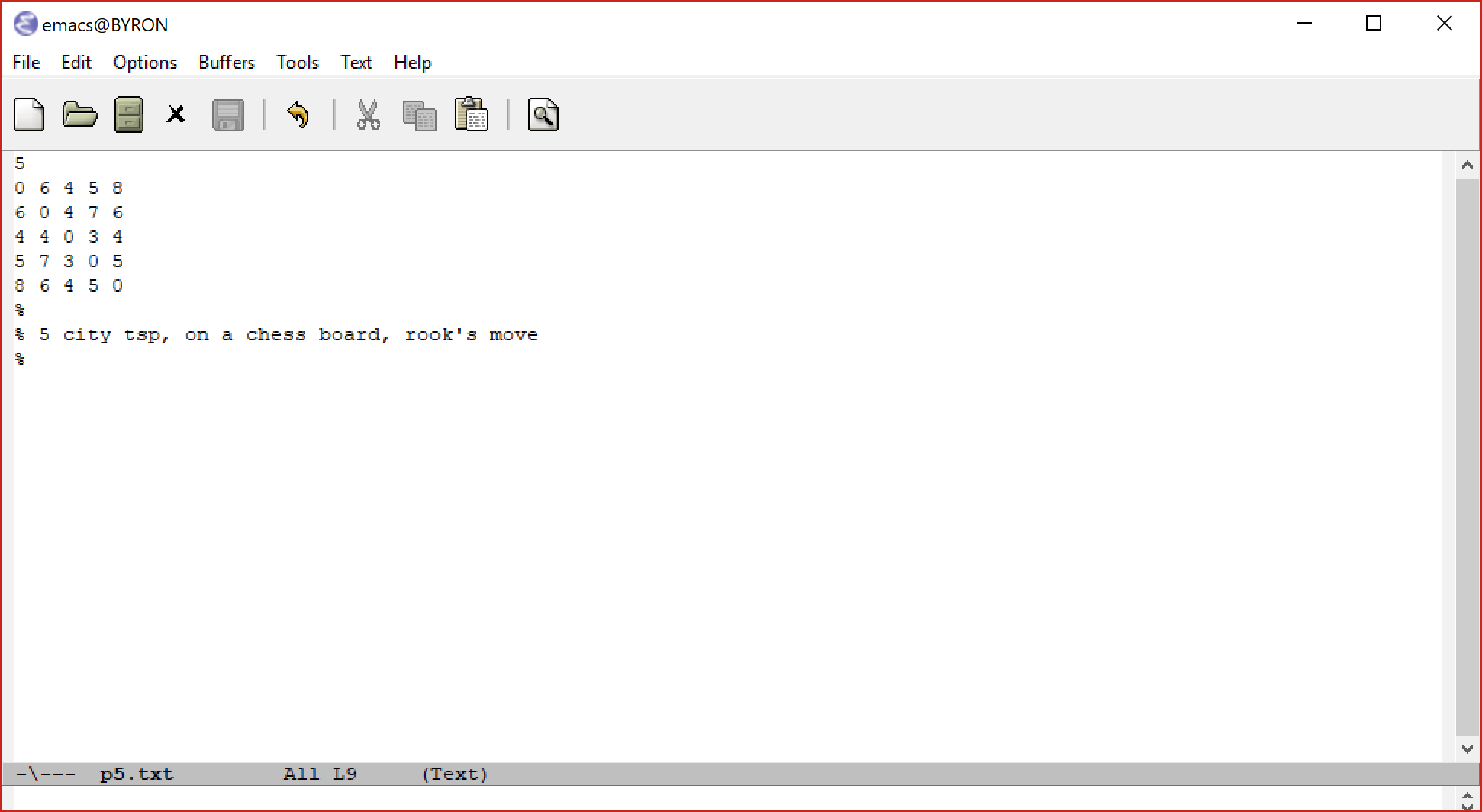 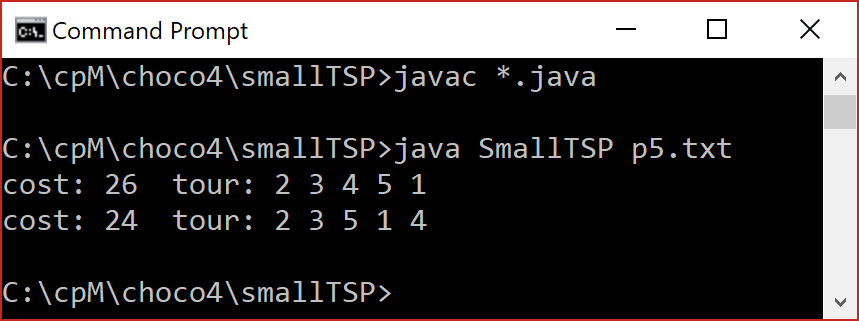 6 + 4 + 4 + 5 + 5 = 24
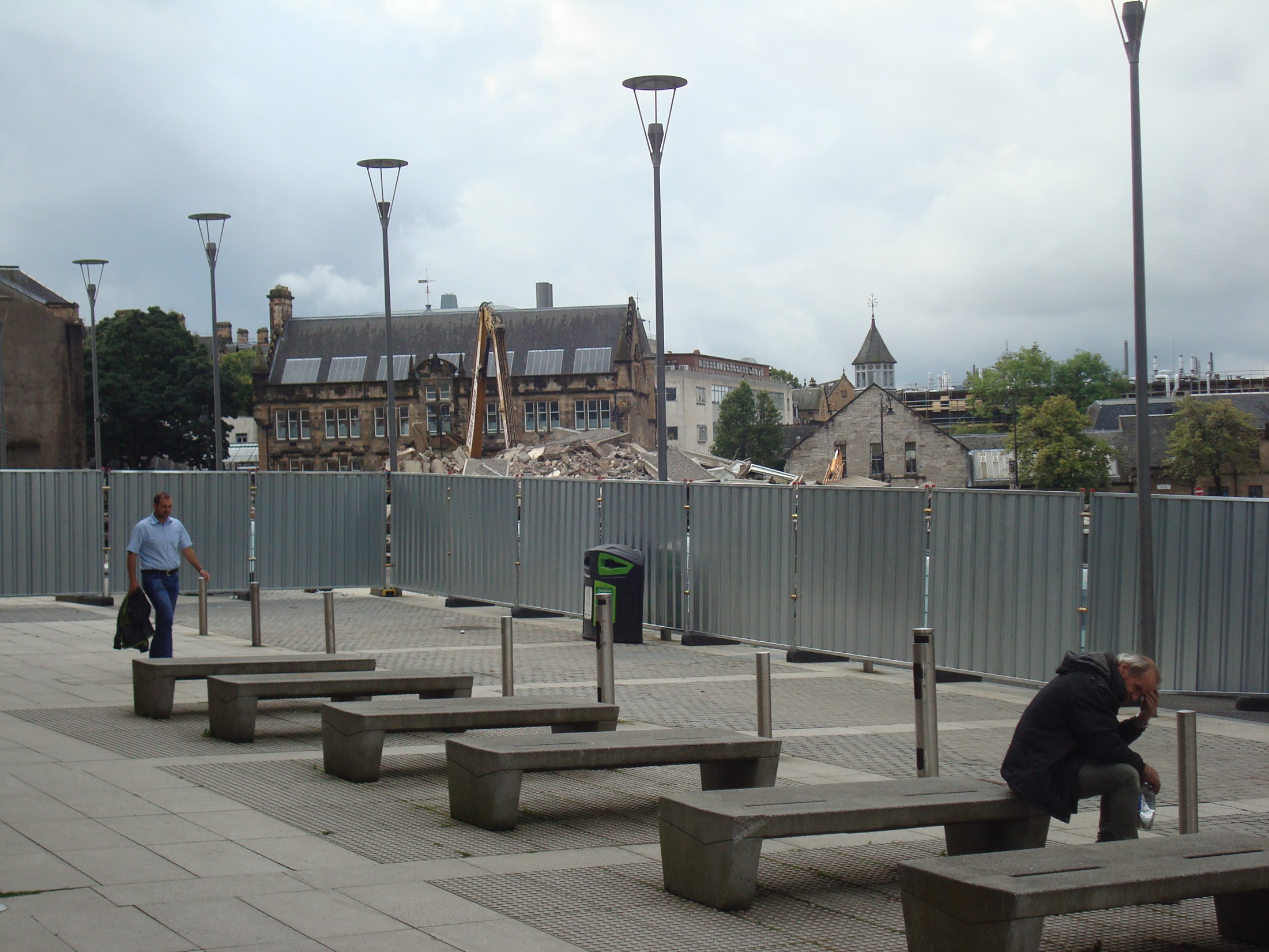 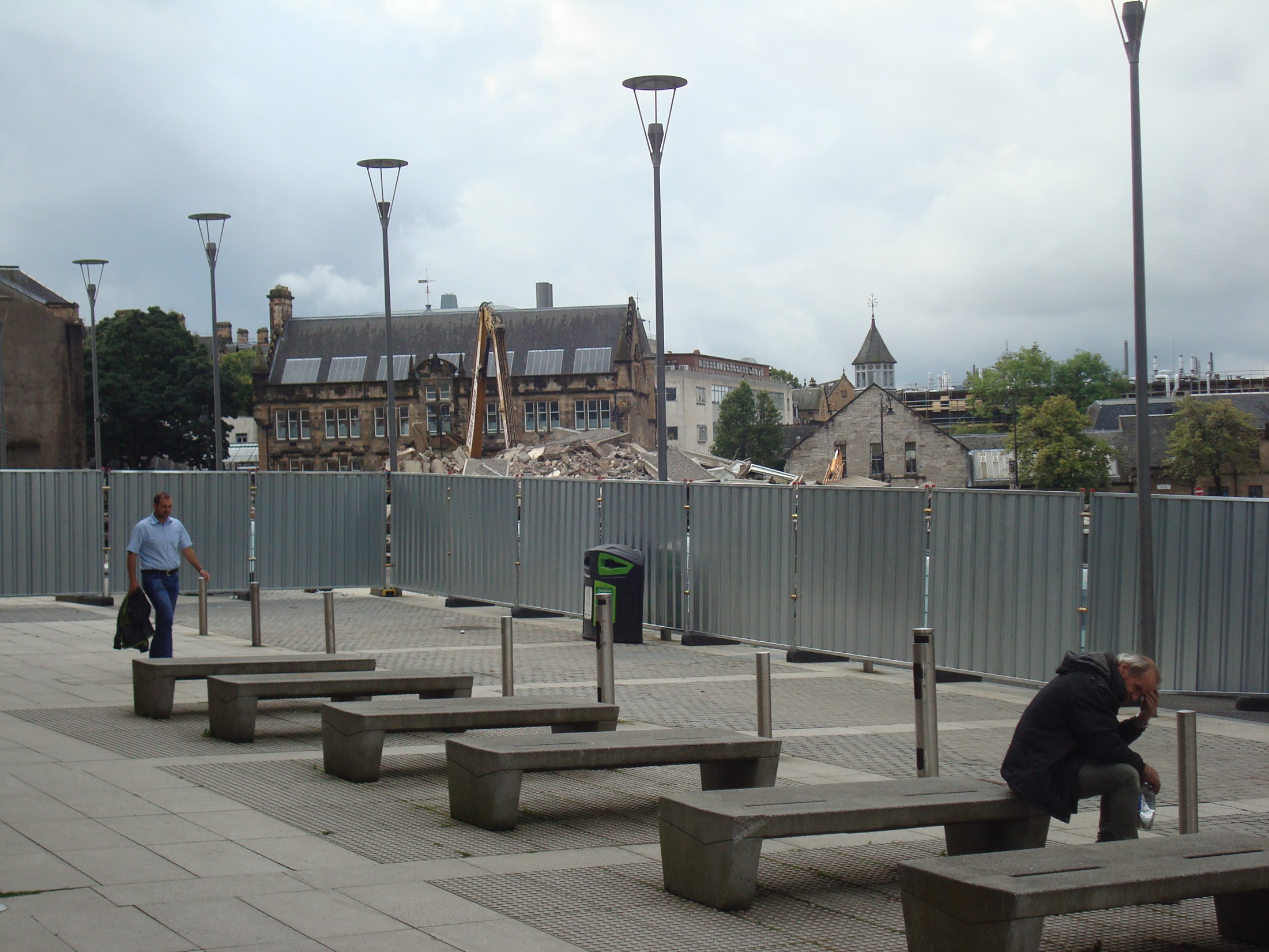 Feic!